TUGAS ASUHAN KEBIDANAN PADA PEREMPUAN DAN ANAK DENGAN KONDISI RENTAN REPRODUKSI
Asuhan Pada Perempuan Berkebutuhan Khusus
Asuhan Berkelanjutan (Continuity Of Care) Pada Ibu Berkebutuhan Khusus
Konsep Kelompok Rentan : 

Menurut Kamus Besar Bahasa Indonesia (KBBI) Rentan adalah mudah   terkena penyakit, mudah merasa, atau peka.
Kerentanan (vulnerability) adalah rangkaian kondisi yang menentukan apakah bahaya (baik bahaya alam maupun bahaya buatan) yang terjadi dapat menimbulkan bencana (disaster) atau tidak.
Kelompok masyarakat beresiko tinggi, karena berada dalam situasi dan kondisi yang kurang memiliki kemampuan mempersiapkan diri dalam menghadapi risiko bencana atau ancaman bencana.
Penekanan pada “beresiko tinggi” karena kelompok jenis ini akan menanggung dampak terbesar dari munculnya risiko bencana atau akan terdampak oleh sebuah ancaman bencana disbanding kelompok masyarakat lain.
Perempuan berkebutuhan khusus adalah perempuan yang rentan menjadi korban perkosaan, pelecehan seksual, dan tindak kriminal lainnya. Hal ini karena perempuan berkebutuhan khusus mengalami kesulitan bertubi-tubi.

Sedangkan Anak berkebutuhan khusus adalah anak yang mengalami keterbatasan atau keluarbiasaan, baik fisik, mental-intelektual, sosial, maupun emosional, yang berpengaruh secara signifikan dalam proses pertumbuhan atau perkembangannya dibandingkan dengan anak-anak lain yang seusia dengannya.

Anak berkebutuhan khusus (Heward/disabilitas) adalah anak dengan karakteristik khusus yang berbeda dengan anak pada umumnya tanpa selalu menunjukan pada ketidakmampuan mental, emosi atau fisik.

Ciri-ciri Anak Berkebutuhan Khusus
1. Kontak Mata Tidak Fokus. Umumnya, ciri-ciri anak-anak dengan kondisi kebutuhan khusus memiliki kontak mata yang tidak fokus
2. Lebih Suka Menyendiri. Menurut para ahli, anak dengan kebutuhan khusus akan lebih suka menyendiri
3. Emosional
4. Kesulitan Berkomunikasi.
Penyebab Timbulnya disabilitas dapat dilatarbelakangi masalah kesehatan yang timbul sejak lahir, penyakit kronis maupun akut, dan cedera yang dapat diakibatkan oleh kecelakaan, perang, kerusuhan, bencana, dan sebagainya.

 Pada masa postnatal atau setelah melahirkan, penyebab disabilitas intelektual yang dapat terjadi adalah infeksi, malnutrisi, toksin, dan lingkungan yang kurang menstimulasi
Mengenal Terapi untuk Anak Berkebutuhan Khusus

Terapi Fisik
Terapi jenis ini sebenarnya bermanfaat untuk menangani kekurangan fisik dan gangguan pada gerakan anak berkebutuhan khusus.
Terapi fisik terbagi lagi menjadi dua jenis, yaitu :
terapi pasif, gerakan fisik dilakukan oleh bantuan terapis.
terapi aktif, gerakannya dilakukan sendiri oleh pasien. 
Dalam terapi fisik, pasien bisa melakukan perlawanan gerak terhadap terapis untuk memperkuat bagian otot tertentu.

2. Terapi Kognitif Perilaku
Anak dengan autism memiliki gangguan kognitif dan komunikasi. Gangguan inilah yang membuat mereka kesulitan menyampaikan perasaannya. Kondisi tersebut dapat membuat mereka stres dan tantrum.
guna mengurangi gejala, melakukan terapi adalah tindakan yang perlu dilakukan. Terapi yang dimaksud adalah Cognitive Behavioral Therapy (CBT).
CBT merupakan bentuk psikoterapi yang bermanfaat untuk mengubah pola pikir dan perilaku anak berkebutuhan khusus.
Apabila dilakukan secara rutin, anak dengan autisme bisa memiliki emosi yang lebih stabil. Mereka pun dapat belajar untuk menyampaikan perasaan secara jelas.
3. Terapi Wicara
Salah satu terapi anak berkebutuhan khusus yang umum dilakukan adalah terapi wicara. Jenis terapi ini diperuntukkan bagi anak yang mengalami masalah komunikasi atau berbicara.
Terapi wicara berfokus untuk melatih kemampuan anak berkata-kata. Terapi ini pun melatih otot mulut, lidah, dan tenggorokan anak tersebut.
Terapi wicara dilakukan dengan mengajak si kecil meniup, menirukan suara, atau melakukan bahasa isyarat.

4. Terapi Okupasi
Menurut jurnal psikologi Anak Berkebutuhan Khusus, terapi okupasi bertujuan untuk melatih bagian motorik halus Anak. Terapi ini dilakukan dengan melatih gerakan presisi, seperti mengancingkan baju, menulis, atau memegang sendok untuk makan.
Kemampuan tersebut diperlukan untuk aktivitas sehari-hari, sehingga penting untuk kemandirian dan kualitas hidup anak.

5. Terapi Bermain
Terapi ini dilakukan dengan cara membiarkan anak bermain dalam ruangan yang aman dan nyaman tanpa ada batasan. Hal ini bertujuan agar anak dapat mengekspresikan dirinya.
Dengan terapi ini, anak berkebutuhan khusus juga dapat belajar menganalisis dan menyelesaikan masalah yang diberikan dalam permainan. Biasanya, terapis akan memberikan perintah, mulai dari yang mudah hingga sulit.
6. Terapi Sensori Integrasi
alam penelitian dalam Research Gate, terapi sensori integrasi memanfaatkan pancaindra anak berkebutuhan khusus, terutama keseimbangan, sentuhan, dan kesadaran akan posisi dan gerak tubuh.Terapi ini bertujuan membantu anak dengan gangguan belajar, perkembangan, dan perilaku.

7. Terapi Applied Behavior Analysis (ABA)
Terapi ABA menekankan pada pemberian reward atau hadiah atas setiap sikap positif dan keberhasilan yang dilakukan anak berkebutuhan khusus. Orangtua dan terapis dilatih dengan baik agar dapat memberikan anak tersebut feedback pada setiap momen atau terapi.

8. Terapi Menunggang Kuda
erapi menunggang kuda atau hippotherapy merupakan salah satu terapi anak berkebutuhan khusus. Terapi ini dilakukan dengan meminta anak berkebutuhkan khusus mengendarai kuda di bawah arahan terapis. Menunggang kuda merupakan salah satu jenis terapi fisik. Sebab, penunggang harus bereaksi dan menyesuaikan diri dengan gerakan hewan yang ditungganginya.
9. Terapi Intervensi Pengembangan Hubungan
Terapi intervensi pengembangan hubungan bertujuan untuk mengajarkan anak agar dapat berpikir lebih fleksibel. Terapi ini pun membuat anak terlibat pada hubungan sosial dengan orang lain. Secara khusus, terapi ini dimulai dengan membantu mengembangkan hubungan anak dengan orangtuanya. Oleh karena itu, peran orangtua sangat penting pada kesuksesan terapi ini.

10. Terapi Sensory Integration and Related
erapi ini akan melatih anak berkebutuhan khusus untuk meregulasi reaksi mereka terhadap stimulasi eksternal. Misalnya, ketika anak-anak sangat sensitif terhadap sentuhan, maka terapis akan memberikan berbagai rangsangan sentuhan agar anak terbiasa.

11. Terapi Perhatian
Salah satu masalah dari anak berkebutuhan khusus adalah kesulitan untuk fokus terhadap suatu objek, area, atau orang lain. Guna mengatasi kondisi tersebut, anak perlu mendapat terapi perhatian atau Joint Attention Therapy. Terapi ini berfokus untuk meningkatkan kemampuan perhatian anak-anak, seperti menunjuk dengan jari.
Asuhan berkelanjutan (Continuity Of Care) adalah salah satu model asuhan kebidanan yang memberikan pelayanan berkesinambungan selama hamil, bersalin, dan masa pasca melahirkan baik yang beresiko rendah maupun tinggi dan di semua unit pelayanan baik di PMB maupun Puskesmas atau Rumah Sakit, Continuity Of Care ditujukan untuk menurunkan angka kematian ibu (Kemenkes RI, 2017).
Xs`adodb` mercsco kcr` mcjcsc Puncn` Aund9 psyfje 7 i`wc kcnodbds 7 actc. Kcocg crt` memcs ps`adodb` ckcocj `ogu ycnbgegpeocicr` tentcnb i`wc ctcu gentco. Xs`adodb` t`kcagegpeocict` i`wc ctcu gentco sefcrc ocnbsunb acrenc s`lctnycycnb cmstrca, tetcp` ps`adodb` gegmctcs` pckc gcn`lestcs`kcn easpres` kcr` i`wc ctcu gentco ycnb merupc t`nbacj ocaukcn prdses ctcu aeb`ctcnnyc, sej`nbbc ps`adodb` kcpctk`kel`n`s`acn semcbc` `ogu penbetcjucn ycnb gegpeocicr``ogu t`nbacj ocau kcn prdses gentco
Kel`n`s` ps`adodb` kcocg aejcg`ocn
.
Continuity Of Care adalah serangkaian kegiatan asuhan yang berkelanjutan dan menyeluruh mulai dari kehamilan, persalinan, nifas, pelayanan bayi baru lahir serta pelayanan keluarga berencana yang menghubungkan kebutuhan kesehatan perempuan khususnya dan keadaan pribadi setiap individu.

Continuity Of Care berorientasi untuk meningkatkan kesinambungan pelayanan dalam suatu periode

Adapun asuhan yang diberikan yaitu: 
Dukungan emosional dalam bentuk dorongan, pujian, kepastian.
Mendengarkan keluhan perempuan
Melibatkan perempuan dalam auhan
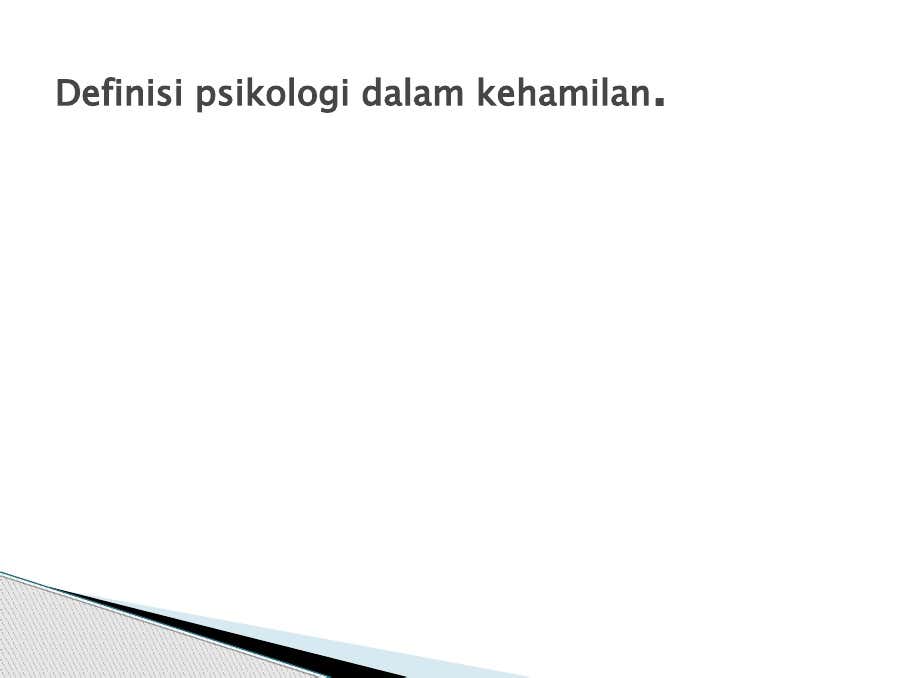 Individu berkebutuhan khusus (IBK) 

Menurut Undang-Undang Republik Indonesia (UU No 8 Tahun 2016)

Disabilitas adalah setiap orang yang mengalami keterbatasan fisik, intelektual, mental, dan/atau sensoris dalam jangka waktu lama dalam berinteraksi dengan lingkungan dapat mengalami hambatan dan kesulitan untuk berpartisipasi secara penuh dan efektif dengan warga negara lainnya berdasarkan kesamaan hak.

Hak perempuan Disabilitas :

Atas kesehatan reproduksi
Menerima atau menolak penggunaan alat kontrasepsi
Mendapatkan perlindungan lebih dari perlakuan diskriminasi berlapis.dan
Untuk mendapatkan perlindungan lebih dari tindak kekerasan, termasuk kekerasandan eksploitasi seksual.
Disabilitas menurut UU NO. 8 Tahun 2016 terbagi atas

Disabilitas sensorik
Disabilitas fisik
Disabilitas intelektual
Disabilitas mental
Disabilitas sensorik
Terganggunya salah satu fungsi dari panca indera antara lain disabilitas netra, rungu dan atau wicara. 

Disabilitas fisik
Terganggunya fungsi gerak antara lain lumpuh layu atau kaku, paraplegi, cerebral palsy (CP), akibat amputasi, stroke, kusta, dan lain-lain. 

Disabilitas intelektual
Terganggunya perkembangan mental yang secara prinsip ditandai oleh deteriorasi fungsi konkrit di setiap tahap perkembangan dan berkontribusi pada seluruh tingkat intelegensi (kecerdasan).

Disabilitas mental
terganggunya fungsi pikir, emosi, dan perilaku antara lain: 
psikososial, misalnya skizofrenia, bipolar, depresi, anxietas, gangguan kepribadian. 
disabilitas perkembangan yang berpengaruh pada kemampuan interaksi sosial, misalnya autis dan hiperaktif.
Kerentanan Penyandang Disabilitas Dalam Kesehatan Reproduksi

Disabilitas sensorik
Masalah : 
Masih terbatasnya media Komunikasi Informasi dan Edukasi (KIE) kesehatan reproduksi dalam bentuk audio- visual.
Media KIE yang tersedia umumnya berbentuik tulisan atau gambar dua dimensi (poster.Leaflet,dll)
Media KIE dalam bentuk Audio- Visual ( video, iklan layanan masyarakat )masih sangat terbatas dan umumnya belum dilengkapi dengan teks narasi (caption)
Kerentanan Penyandang Disabilitas Dalm Kesehatan Reproduksi

Lanjutan...
Alternatif Intervensi:
Penyediaan Media KIE dalam bentuk Audio- Visual lengkap dengan teks narasi (caption) dan /atau peragu bahasa isyarat
Pemberian KIE bagi klien dengan disabilitas netra : alat peraga
Pemberian KIE bagi klien dengan disabilitas Runguwicara : dengan Artikulasi/ gerak bibir yang jelas, dengan ritme bicara tidak terlalu cepat 

Disabilitas Fisik
Masalah :
Kondisi Fisik yang tidak lengkap atau tidak berfungsi pada penyandang disabilitas fisik    rentan terhadap tidak diberikannya pelayanan kesehatan sesuai standar, khususnya pengukuran, pemeriksaaan fisik, danpemeriksaan penunjang yangmelibatkan anggota gerak (lengan dan tungkai)

Kondisi infrastruktur (jalan, transportasi publik, tata ruang fasilitas pelayanan kesehatan) yang tidak sesuai standar dapat menyulitkan penyandang disabilitas fisik yang bergantung pada alat bantu gerak( misal kursi roda, tongkat, prostesis)
Kerentanan Penyandang Disabilitas Dalm Kesehatan Reproduksi

Disabilitas Intelektual dan/ Mental
Umumnya sangat bergantung kepada keluarga/ pendamping      penyedia layanan harus memastikan bahwa keluarga/ pendamping memahami tentang hak kesehatan reproduksi dan seksual

Termasuk upaya yang harus dilakukan untuk memberikan perlindungan kesehatan reproduksi bagi penyandang disabilitas intelektual dan/alat metal
Pelayanan yang harus didapatkan bagi penyandang disabilitas 

Continuity of care pada penyandang disabilitas1. pelayanan kesehatan ibu dan anak
2. Pelayanan keluarga berencana
3. Pelayanan kesehatan seksual
4. Pencegahan penanganan penyakit tidak menular (kanker payudara dan kanker serviks)
5. Pelayanan kesehatan reproduksi usia lanjut
6. pencegahan dan penanganan IMS , termasuk HIV AIDS
7. Pelayanan kesehatan seksual
Pelayanan Kesehatan ibu dan anak

Pelayanan Kesehatan Reproduksi sebelum hamil WUS dan catin

Promotif : 
KIE sesuai tahap perkembangan dan kebutuhan masing masing disabilitas
Persiapan pranika
Keadilan dan kesetaraan gender

Preventif:
Persiapan fisik, gizi, status imunisasi tetanus, kespro
Konseling perencanaan kehamilan dan KB
Pelayana kesehatan masa hamil terbagi 2 yaitu: antenatal terpadu dan pencegahan dan penanganan keguguran

Promotif : 
a. Tanda Bahaya Kehamilan, persalinan, KB , Manajemen Laktasi
b. Dukungan dan pendampingan keluarga (kehamilan selamat)
c. Pengenalan dan pemanfaatan buku KIA
d. Kelas ibu hamil
	- Stimulasi janin dalam kehamilan 
	- Skrinig kelainan kongenital

Preventif 
Pemberian makanan tambahan ibu hamil KEK
Konseling kesehatan ibu dan anak
Persalinan

Promotif 
Peningkatan pemahaman penyandang disabilitas dan keluarga : persalinan, nifas , dan manajemen laktasi
Kongseling

Preventif
Persalinan sesuai keadaan klinis klien
Konseling kesehatan ibu dan anak
Mengenali tanda awal persalinan

Tatalaksana
Pelayanan sesuai standar APN
Persalinan normal : keadaan ibu dan bayi tidak ada komplikasi/ masalah
Pendampingan keluarga
2. Keluarga berencana
Pelayanan disesuaikan dengan kondisi penyandang disabilitas
Konseling metode kontrasepsi bagi penyandang disabilitas/ pendamping (keluarga)
Hak untuk menerima atau menolak penggunaan kontrasepsi

3. Kesehatan seksual
Komunikasi informasi dan edukasi (KIE) kesehatan reproduksi (kesehatan seksual) dan menopause
Peningkatan kesehatan lansia (pemeriksaan status gizi, TTV , Lab sederhana)
Skrining faktor resiko pemberian makanan tambahan (PMT) dan pengelolaanya.
4. Pencegahan dan penanganan penyakit tidak menular (kanker payudara dan 	kanker serviks

Edukasi
	-Kanker payudara dan kanker serviks
	-Deteksi dini kanker payudar dan kanker serviks
Dukungan psikologis dan konseling

5. Kesehatan Reproduksi Usia lanjut
Penyandang disabilitas beresiko mendapat tindak kekerasan dan pelecehan seksual dan dapat beresiko terinfeksi IMS, HIV/ AIDS
Pengetahuan: kesehatan organ reproduksi, menstruasi
Edukasi: perilaku seksual beresiko tinggi Infeksi Menular Seksual(IMS)
6. Pencegahan dan penanganan IMS
Edukasi organ reproduksi (kebersihan organ reproduksi)
Pengetahuan penyakit IMS, HIV/AIDS
Konseling pada individu beresiko tinggi IMS
Penyediaan dan akses alat pencegahan (kondom, spuit steril)
Rujukan

7. Kekerasan seksual
Masalah kesehatan reproduksi fisik dan psikologis
Penyandang disabilitas beresiko tinggi mengalami kekerasan seksual bagi penyandang disabilitas ”tidak berdaya”
KIE Pencegahan kekerasan seksual dan perlindungan diri penyandang disabilitas
TERIMA KASIH
KELOMPOK 10 

PETTI VERA
NUR RAHMI ALIF
NURHIKMA